Designing teaching and learning resources for post-compulsory mathematicsElizabeth Kimber and Anna BakerCambridge Mathematics Education Project (CMEP)
RME 5

September 2015
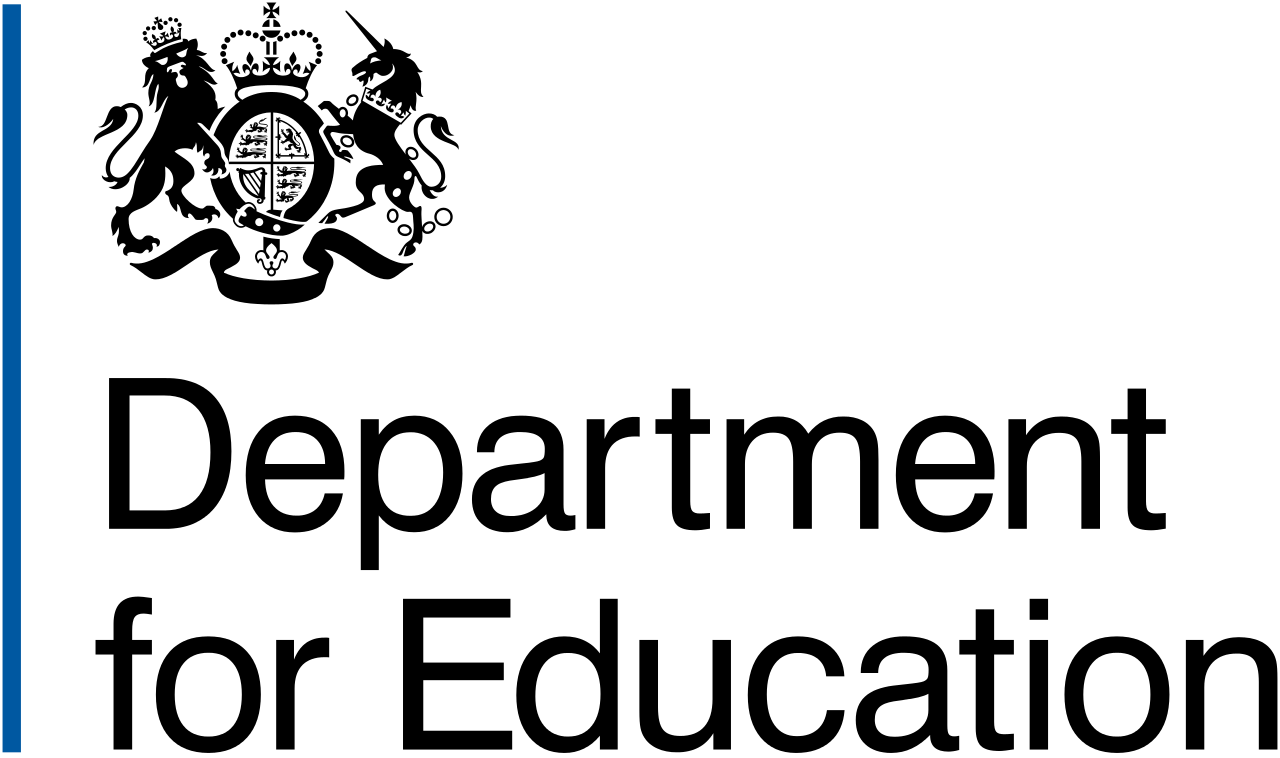 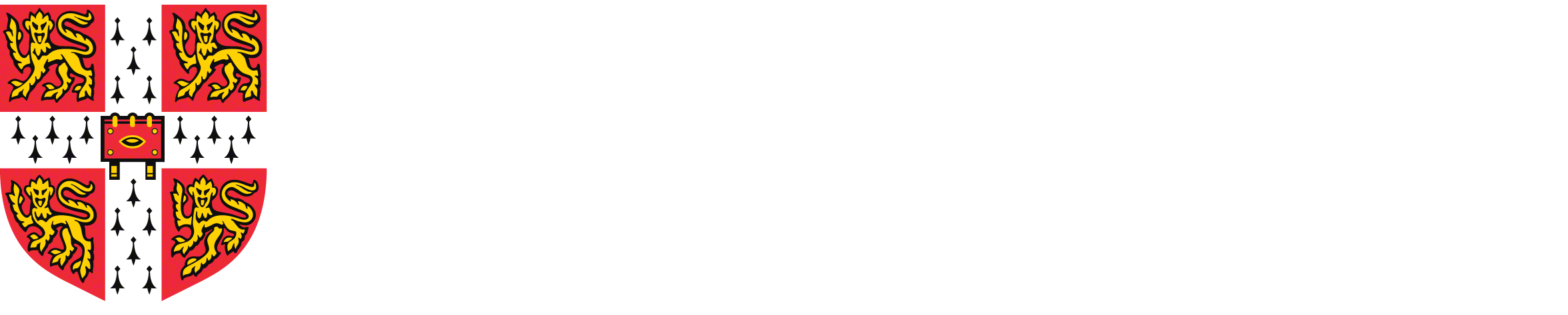 Project Overview
University of Cambridge Faculty of Mathematics. 
PIs: Martin Hyland and Lynne McClure
Funded by grant from UK Department for Education
October 2012 - September 2017
Aims
Support teaching of A-level Mathematics and equivalent qualifications
Support deeper engagement with mathematics
Encourage students to make connections within mathematics
Context of CMEP
Context of CMEP
“[...] They have only learnt things mechanically and not quite grasped the essence.” Engineering academic


“They’re poor, firstly, at identifying where they need to start […] and at multistep problems […] they are much more used to very structured problems” Physics academic


“I find it quite a big step up from A-level. You can learn for your A-levels, you don’t have to know stuff […] then get to uni and be like ‘I didn’t actually know that’.” Engineering student


Mind the Gap: Mathematics and the transition from A levels to physics and engineering degrees Institute of Physics (2011)
The culture in 16-19 teaching
Much ‘teaching to the test’ 
Transmissionist practices pervade 
Students focused on rules and procedures at the expense of reaching relational/deep understanding 

Some highly connectionist teaching also observed
Encouraged discussion, group work
Students exploring a variety of methods
Resulted in improved dispositions towards further study in maths particularly for those students with relatively low prior attainment


Transmaths, University of Manchester, UK
CMEP
“Will provide rich resources for advanced post-16 mathematics which will augment and support current teaching, be published online and be freely accessible to all.”  University of Cambridge, 2012  

Working with teachers at 45 partner schools from across England

Running residential workshops in Cambridge for teachers at partner schools

Working with Mathematics in Education and Industry (MEI) to deliver free CPD for using CMEP resources
Teddy bear – package of problems
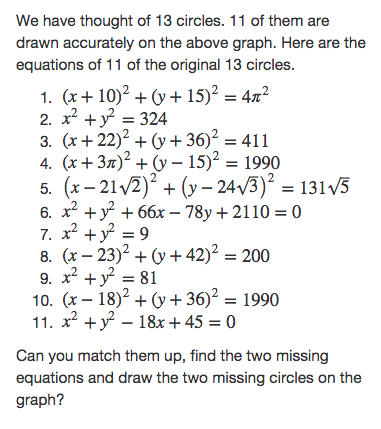 [Speaker Notes: 10 mins
Aim to start after 20 mins.
Show video clip B]
Design of Teddy bear
Idea behind resource
Moving between algebraic and graphical representations
Different forms of Cartesian equations for circles 

Design elements
Missing equations and circles to avoid ‘matching’
Accurate drawing, but no scale given
Circles with ‘special’ features 
Can construct (rather than sketch) missing circles and equations
‘Self-checking’ 
Rewards thinking about: estimation, categorizing, sufficiency of information
[Speaker Notes: Miss out if these ideas emerge through discussion]
Early response from teachers
Many positive responses to tasks, but teachers expressed uncertainty about 
Student response to level of challenge
Fit with scheme of work 
Lesson time required to complete the tasks
Time taken for preparation

Several teachers produced scaffolded worksheets for the tasks or only used the tasks as consolidation or with high achieving students.
Supporting teachers to use CMEP
A joint project with the University of Cambridge Faculty of Education, using design-based research to develop teacher support materials. 

Try to reduce uncertainty 
Share how teachers have used the resources (teacher notes)
‘Listen in’ on what students actually do (video clips)
Encourage
Students using their powers of reasoning and problem-solving
Strong component of dialogue
Teachers responding and adapting to the learning process
[Speaker Notes: Sharing:  newsletter, workshops, commenting on site
Listening in: evesdropping]
teacher support materials
Task sequence (rather than CMEP task in isolation)
Preliminary task (15-20 mins) designed round central ideas in main task (formative assessment)
Main CMEP task, e.g. Teddy bear
Follow-up task

Suggestions 
How task might be used
Enabling and extending prompts
Identify overarching ideas and connections
Identify potential student misconceptions
Collaboration with teachers
January-September 2015
Trials of support materials by teachers
Lessons filmed/audio recorded
Analysis of recordings/feedback
July 2014
CMEP workshop teachers brainstorm ideas for using resources
Draft support materials
March, July  2015
CMEP workshop teachers review structure of support materials
Draft notes for further resources
video clips for use in CPD
Autumn 2015
Support materials (2nd draft) trialled in schools
Analysis of student and teacher dialogue in lessons
Video clips used in CPD
Support materials (2nd draft) on site
July 2015
CMEP workshop teachers review materials on site
Draft notes on site
[Speaker Notes: 5 mins, click at end to video B]
Teacher Feedback
“[…] pretty much all the teacher inputs are asking a question and that put me in a mind frame to bounce the question back to the student every time.”

“[…] I thought it was a lesson plan and it really isn’t [….] it’s more useful than a lesson plan. I don’t think I would be very good at following a lesson plan.”

“We found it really useful just having the options for the Preliminary task […]  It meant that we had ideas that we were able to talk through […] and meant that they were already thinking in the right way before we then moved on to the main task.”


Comments from teachers who had used the draft support materials as part of their lesson preparation
[Speaker Notes: Hand out Two-way functions]
Two-way functions – many ways problem
A function can appear in a cell if it has the properties in the 
corresponding row and column.  
Can you complete the table?
[Speaker Notes: 10 mins]
Two-way functions – many ways problem
What elements of the resource present opportunities for learning?
What elements of the resource present worthwhile challenges?
What could be the role of the teacher?
[Speaker Notes: 10 mins]
Design of Two-way functions
Idea behind resource
develop ideas about properties of the functions
expand the set of functions students can work with
combine algebraic and graphical representations
graph transformations
Design elements
empty cells and row/column headings require students to work ‘backwards’
moving along rows/columns: e.g. “exactly two roots” and functions all have two factors in numerator
students build on their own examples by modifying and transforming familiar functions
[Speaker Notes: Skip if has come out in conversation]
Can you find…asymptote edition
Can you find a rational function that gives this picture?
[Speaker Notes: By 12:00]
A tangent is …
Here are some suggestions of how we could define the tangent to a curve at a point.
“A tangent is a straight line which only meets the curve at that one point”
“A tangent is a straight line which touches the curve at that point only.”
“A tangent is a straight line which meets the curve at that point, but the curve is all on one side of the line.”
“A tangent is a straight line which meets the curve at that point, but near that point, the curve is all on one side of the line.”
For each one, can you find a sketch or an example to show that the proposed definition does not always work?
Can you come up with a better example?
Gradient match
Here are the graphs of six functions and of the gradient function for each one, but they have been muddled up. Can you match them in pairs?
References
Institute of Physics (2011). Mind the Gap: Mathematics and the 	transition from A levels to physics and engineering degrees. 	London: IoP.

Transmaths (September 2015)
	http://www.transmaths.org/teachers-throughcollege.htm 	(accessed 14-	Sept-2015)

Feng, W.Y. & Kimber, E., (2014) Evaluating the Cambridge Mathematics 	Education Project. In Proceedings of the British Society for Research 	into Learning Mathematics (BSRLM), 34(2).

Major, L., Watson, S., & Kimber, E. ((2015) Developing Instructional and 	Pedagogic Design for the Cambridge Mathematics Education Project. 	In Proceedings of the British Society for Research into Learning 	Mathematics (BSRLM), 35(2).
Contact
All the resources shown are available free of charge and can be found on the CMEP pilot site. For more information and contact details, please visit 
http://www.maths.cam.ac.uk/cmep/

Please email to request a login for the site.

You can view some CMEP resources in the NRICH monthly feature  http://nrich.maths.org/secondary-upper